KÜÇÜK HAYALLER BÜYÜK PROJELER- 2014
İSTANBUL İL MİLLİ EĞİTİM MÜDÜRLÜĞÜ
KÜÇÜK HAYALLER BÜYÜK PROJELER İSTANBUL
İL YÜRÜTME KOMİSYONU
KOMİSYON ÜYELERİ
Nedat İLHAN 		– İl Milli Eğitim Şube Müdürü
Mehmet Nuri KAYNAR 	– ŞDZ İl Komisyon Üyesi
Derviş ÇELİK	              – ŞDZ İl Komisyon Üyesi
Sefa  YALMAN 	              – ŞDZ İl Komisyon Üyesi
Nejla CEYLAN                   -Tek. Tas Formatörü
İLETİŞİM BİLGİLERİ
Derviş ÇELİK(Avrupa Yakası)
	e-posta 	: hayaldenpatente@gmail.com
	Telefon	: 0 506 328 00 21
Mehmet Nuri KAYNAR(Avrupa Yakası)
	e-posta 	:mehmetnurikaynar@gmail.com
	Telefon	: 0 533 567 42 58
L
İLETİŞİM BİLGİLERİ
Sefa YALMAN(Anadolu Yakası)
	e-posta 	: bamteli_52@hotmail.com
	Telefon	: 0 506 301 57 00
Nejla CEYLAN(Anadolu Yakası)
	e-posta 	nejlaceylan67@gmail.com
	Telefon	: 0 533 710 81 41
L
Şimdi Düşünme Zamanı Projesi Nedir?
“Şimdi Düşünme Zamanı” 7-8. sınıf öğrencilerine “Teknoloji ve Tasarım Dersi” çalışmalarını tanıtmaları için düzenlenen bir sergidir.
2011 yılından beri “Ulusal Sergi” olarak düzenlenmekte olup bu yapısı ile İlköğretim çağı öğrencilerinin çalışmalarını sergiledikleri ilk Ulusal Sergi özelliğini taşımaktadır.
Projenin Tarihçesi
2008, 2009 ve 2010 yıllarında sadece Ankara ili olarak bölgesel düzenlenmiş, diğer şehirlerden gönderilen bir kısım çalışma dahil edilebilmiştir.
2011, 2012 ve 2013 yıllarında ise 81 ilimizin katılımı ile ulusal düzeye taşınmış ve 2014 yılında da Ulusal düzeyde katılım sağlanarak Mayıs ayı içerisinde  ANKAMALL’da düzenlenecektir.
L
Projenin Yerel Tarihçesi
Proje seçmeleri her sene ilçe komisyonlarında yapılan seçmelerden sonra il komisyonumuzda  ilimizi temsil edecek projeler belirlenmektedir.
İlimizden, 2011 yılında yaklaşık 13500  Öğrenci çalışması başvuru yapmış,
2012 yılında ise bu başvuru sayısı yaklaşık 25000’e yükselmiştir.
2013 yılında ise ilçe komisyon raporlarıyla belirlenen rekor katılımla 128520 proje üretilmiş ve sonuç raporu Milli Eğitim Bakanımıza sunulmuştur.
Rakamlarda da görüldüğü gibi ilimizde bu konuda bir duyarlılık mevcuttur ve devam etmelidir.
KÜÇÜK HAYALLER BÜYÜK PROJELER İSTANBUL
Şimdi Düşünme Zamanı Projesi, şu anda Uluslar arası bir statü kazanmak üzere protokol yenileme aşamasındadır.
Avrupa Patent Ofisi tarafından finanse edilen yegane eğitim projesi olduğundan Ankara’ya alternatif olarak İlimizin öne çıkarılması çok önemlidir.
Bu yıl yapılacak her çalışma hem dersimizin gerekliliği hem de dersimizle ilgili çalışmalarda İstanbul seçeneğinin var oluşu için önemlidir.Çünkü İstanbul demek Türkiye demektir!!!
KÜÇÜK HAYALLER BÜYÜK PROJELER İSTANBUL
Yerel Sergide; TPE, TÜBİTAK, Meslek Odaları, Üniversiteler, AR-GE Merkezleri, Kamu Kurum ve Kuruluşları, Yerel ve Ulusal Basın davetli olarak katılım göstereceklerdir.
Katılımcı öğrenci ve öğretmenlere; katılım sertifikaları, v.b. Belgeler düzenlenecektir.
KÜÇÜK HAYALLER BÜYÜK PROJELER İSTANBUL
Ulusal Sergiye kaynaklık etmesi ve İlimiz Performans Göstergesini somut olarak görebilmemiz açısından “KÜÇÜK HAYALLER BÜYÜK PROJELER İSTANBUL” yerel sergisinin düzenlenmesi gerekmektedir.
Proje paydaşlarımız ve yöneticilerimizin duyarlı desteğiyle İstanbul’da ve hatta Türkiye’de geleceğimiz olan çocuklarımızın düşüncelerine verdiğimiz değer ortaya çıkacaktır.
L
KÜÇÜK HAYALLER BÜYÜK PROJELER İSTANBUL
İlimizde resmi okullarda görevli 1076 Teknoloji ve Tasarım Öğretmeni bulunmaktadır.
İlimizde özel okullarda görevli Teknoloji ve Tasarım Öğretmeni sayısının 250 olduğu varsayılarak;
Toplamda 1326 Teknoloji ve Tasarım Öğretmenimiz ilimizde görev yapmaktadır.
L
KÜÇÜK HAYALLER BÜYÜK PROJELER İSTANBUL
2013 yılı Şimdi Düşünme Zamanı il komisyon raporuna göre 1326 Teknoloji ve Tasarım Öğretmeni 642374 öğrenciye eğitim vermiştir.
442374 öğrencinin 3 kuşakta 1’er çalışma yaptığı gerçeği ile karşımıza 1327122 çalışmalık bir havuz çıkmaktadır.
Reel gerçekliklerin etkisi ile hedefimiz, bu havuzdan 100000 çalışmayı TPE havuzuna aktarabilmektir.Bunun için patent sürecinin aktif olarak öğrencilerimize aktarılması gerekmektedir.
KÜÇÜK HAYALLER BÜYÜK PROJELER İSTANBUL
Olması gereken öğrenci çalışması sayısının %10’u bile İstanbul’u TPE Teknoloji ve Tasarım Portalında tüm iller arasında 1. sıraya yükseltecektir.
KÜÇÜK HAYALLER BÜYÜK PROJELER İSTANBUL
İlimiz genelinde etkin katılımı sağlayabilmek için;
Yerel Sergi İl ve Bölge Düzenleme Kurullarının kurulması,
Düzenleme Kurullarının okul ziyaretleri,
Okullarının katılımının sağlanması noktasında resmi yazıların tüm okullara gönderilmesi,
İlçe komisyonlarını kurulması ve objektif seçimler yapılması,
Gibi öğretmen ve idarecileri ilgili organizasyonu “sahiplenme” noktasına götürebilecek stratejiler üretilerek hayata geçirilmelidir.
KÜÇÜK HAYALLER BÜYÜK PROJELER İSTANBUL
Yerel Sergi için ilimizde bir çok mekan  konsept açısından Darüşşafaka Eğitim Kurumları uygun görünmektedir.
Ulusal Sergide İstanbul’u temsil edecek 4 adet öğrenci çalışmasının belirlenerek TPE ve Milli Eğitim Bakanlığı’na bildirilmesi gerektiğinden sürecin takvime uygun olarak ilerlemesi ve bu konuda hassasiyet gösterilmesi önemlidir.
Veya önce seçimlerin yapılıp serginin 23-24-25 Mayıs 2014
Tarihlerinde düzenlenmesi uygun olacaktır.
NOT:Serginin tarihi okullarımız rahat ve etkin katılabilmeleri amacıyla 27-28-29 Mayıs 2014 güncellenmiştir.
Ulusal Serginin Düzenlenmesi
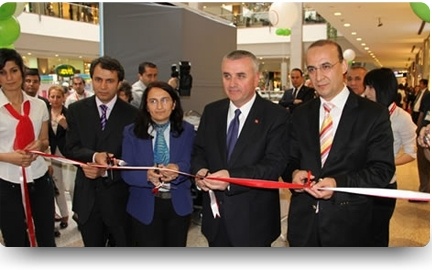 Bilim, Sanayi ve Teknoloji Bakanımız Sayın Nihat ERGÜN Bey’in isteği ile ULUSAL özellik kazanan sergi,
Türk Patent Enstitüsü ve Avrupa Patent Ofisi tarafından desteklenerek finanse edilmektedir.
Milli Eğitim Bakanlığı Temel Eğitim Genel Müdürlüğü ile Talim ve Terbiye Kurulu Başkanlığı  sergiye destek olmaktadırlar.
Çalışmalar Nasıl Belirlenecek?
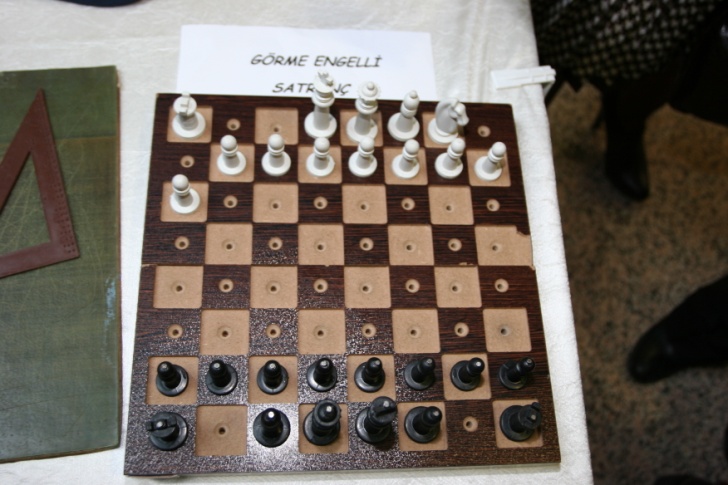 Şimdi Düşünme Zamanı Ulusal Sergisi’ne Teknoloji ve Tasarım
Dersi öğrenci çalışmaları arasından il komisyonlarınca kontenjan
dahilinde seçilen eserler;
Eser sahibi öğrenciler ve İl Milli Eğitim Müdürlüğümüz tarafından  belirlenecek komisyon üyemiz eşliğinde masrafları TPE tarafından karşılanmak üzere Ankara’ya davet edilmektedirler.
İstanbul iline ayrılan kontenjan “4” dür. Yani Komisyonumuz
gelen başvurular arasından 4 öğrenci çalışmasını Ulusal
Sergiye gitmek üzere seçerek ilgili birimlere bildirecektir.
Burada seçilecek 4 çalışmadan 2 tanesi mutlaka “Yapım
Kuşağı” çalışması olmalıdır.
Etkinlik Değerlendirme Kriterleri – Düzen Kuşağı
A. Düzen kuşağı etkinliklerinde ortaya çıkan ürünün değerlendirmeye alınabilmesi için şu özelliklere sahip olması gerekir:1. Düzen kuşağı etkinliklerinde ortaya çıkan düzenin bir hacmi olmalı (üç boyutlu), dengede durabilmeli (ürün başka bir yere taşındığında formu bozulmayacak şekilde olmalı), çoğalmaya imkân vermeli (farklı yönlerde istenildiği kadar çoğalabilmeli) ve tekrarlayan birimler açık ve anlaşılır olmalıdır. Zemine yapıştırılarak çalışılmamalıdır. Düzene gitmede kullanılan geometrik biçim orijinal formunu korumalı, şekil değişikliğine (biçimde bozulma) uğramamalıdır.
Etkinlik Değerlendirme Kriterleri – Düzen Kuşağı
2. Ortaya çıkacak düzen, arama ve deneme çalışmalarının sonucunda kendiliğinden ortaya çıkmalıdır. Örneğin; öğrenci çalışmasına takı, ağaç, çiçek, ev eşyaları vb. yapacağım diyerek başlamamalı ve sonucu bunlara benzer ürünler olan çalışmalar kabul edilmemelidir.
3. Çalışmasının kısa bir özeti ve ortaya çıkan düzenle ilgili görüş ve önerileri içeren ayrı bir açıklamaya yer verilmelidir.

4. Değerlendirmeye alınan etkinliklere ait fotoğraflar; kullanılan
birim(ler), çoğalabilir birim ve düzeni en iyi ifade eden ayrı ayrı
fotoğraflardan oluşmalıdır.
L
Etkinlik Değerlendirme Kriterleri – Düzen Kuşağı
Ayrıca her sınıf seviyesinde;
• 7. sınıfDeğişkenliği olmayan geometrik biçim(ler)den oluşmalıdır. Öğrenci diğer geometrik biçimlerde kullanmış olabilir, düzen diğer şartları taşıyorsa kabul edilebilir.a. Kullanılan geometrik biçim(ler) çoğalabilir birimler elde edilmiş olmalıdır.b. Düzen (ürün) karar verilen çoğalabilir birimlerin tekrar etmesiyle oluşmalıdır. Çoğalabilir birim özdeş ve düzen içindeki tekrarı anlaşılabilir olmalıdır. c. Öğrenciler farklı renk ve oranlarda geometrik biçimler kullanabilirler.
Etkinlik Değerlendirme Kriterleri – Düzen Kuşağı
Ayrıca her sınıf seviyesinde;
• 8. SınıfDeğişkenliği olmayan geometrik biçim(ler)den oluşmalıdır. Öğrenci diğer geometrik biçimlerde kullanmış olabilir, düzen diğer şartları taşıyorsa kabul edilebilir.a. Kullanılan geometrik biçim(ler) çoğalabilir birimler elde edilmiş olmalıdır.b. Düzen (ürün) karar verilen çoğalabilir birimlerin tekrar etmesiyle oluşmalıdır. Çoğalabilir birim özdeş ve düzen içindeki tekrarı anlaşılabilir olmalıdır. c. Öğrenciler farklı renk ve oranlarda geometrik biçimler, çoğalabilir birimler elde etmiş olmalıdır.d. Düzende renk, oran ve yön kavramı açık ve anlaşılır olmalıdır.
Etkinlik Değerlendirme Kriterleri – Kurgu Kuşağı
B. Kurgu kuşağı etkinlikleri için gönderilen çalışmanın değerlendirmeye alınabilmesi için şu özelliklere sahip olması gerekir:1. Düşünceden çözüme kadar geçen sürecin kısa bir özeti olmalıdır. Çalışmanın çıkışındaki merak ve hayali, bunun arkasında yatan sorun ve ihtiyacı, bulmuş olduğu çözümün ne olduğu kısaca anlatılmalıdır.2. Çalışmanın ilk hali, son hali vb. süreçleri ifade eden en az üç fotoğraf olmalıdır.3. Ürünün tanıtımı; çalışma şekli, sağladığı kolaylık vb açıklama ile ürün hakkındaki görüş ve önerilerin kısa özeti yer almalıdır.
Etkinlik Değerlendirme Kriterleri – Kurgu Kuşağı
Ayrıca her sınıf seviyesinde;
• 7. Sınıfta a. Ortaya çıkan çalışma başkaları tarafından anlaşılır olmalı, ürün ve ürünü oluşturan parçalar ve birbiriyle ilişkisi açık ve detaylandırılmış olmalıdır. b. Çizerek anlatılmayan hususlar yazılarak açıklanmış olabilir.

• 8. Sınıfta a. Ortaya çıkan çalışma patent alma kaygısıyla çizilmiş olmalıdır. Çalışma patent almak için gerekli çizim şartlarını taşımalı. Açık ve anlaşılır nitelikte çizilmiş ve detaylandırılmış olmalıdır.
Etkinlik Değerlendirme Kriterleri – Yapım Kuşağı
C. Yapım kuşağı etkinlikleri için gönderilen çalışmanın değerlendirmeye alınabilmesi için şu özelliklere sahip olması gerekir.

• 7. sınıf etkinlikleri için;1. Sorun ve ihtiyaçtan çözüme ve değerlendirmeye kadar geçen sürecin kısa bir özeti olmalıdır. Çalışmanın çıkışındaki sorun ve ihtiyaç, çözüm, çözümün hayata geçirilmesinde yaşanan deneyim, değerlendirmeler ve öneriler kısaca anlatılmalıdır.
Etkinlik Değerlendirme Kriterleri – Yapım Kuşağı
7. Sınıf Etkinlikleri için;
	2. Ürünün ortaya çıkış aşamalarını anlatan fotoğraflar; ürünün çizimi/planlaması, yapılma aşaması ve ürünün son halini/ürünün çalışma halini ifade eden en az 3 fotoğraf olmalı. Fotoğraflar ürünün elde ediliş sürecini net bir şekilde ifade etmelidir. Çalışmada ürünün kendisi, model veya maketi elde edilmiş olabilir.

	3. Ürünü tanıtan; çalışma şekli, sağladığı kolaylık vb. bilgilerin kısa bir açıklamasına yer verilmelidir.
Etkinlik Değerlendirme Kriterleri – Yapım Kuşağı
• 8. Sınıf etkinlikleri için; 1. Bir ürünün pazarlanabilir hale getirme sürecinin kısa bir özeti olmalıdır. Çalışmanın çıkışındaki sorun ve ihtiyaç, gerekçe, çözüm için öneri, çözümün hayata geçirilmesinde yaşanan deneyim, değerlendirmeler ve öneriler kısaca anlatılmalıdır.2. Ürünün ortaya çıkış aşamalarını anlatan fotoğraflar; hazırlanan marka, logo, slogan, yapılan ambalajın resmi ayrı ayrı yer almalı. Ayrıca ortaya çıkan son çalışmanın resmine (gerçekleştirilen çalışmada ürünün pazarlanış şeklini ifade eden son fotoğraflar) yer verilmiş olmalıdır. 3. Ürün tanıtımı için seçilen reklamının kısa açıklaması, senaryo, varsa çekim fotoğraflarına yer verilmelidir.
L
ULUSAL SERGİ SÜREÇ TAKVİMİ
İl Yürütme Komisyonu belirlenmesi ve ilgili mail adreslerine bildirilmesi. 
İl Yürütme Komisyonu Çalışmaları, İl genelinde ki resmi ve özel 7-8. sınıf öğrencisi bulunan kurumlara duyuru yapılması, sergiye katılmak üzere başvuran etkinliklerin toplanarak değerlendirilmesi, seçilen etkinliklerin CD ve Mail yoluyla ilgili adreslere iletilmesi. 
Seçilen etkinliklerin sahibi 4 öğrenci ile İl Milli Eğitim Komisyonundan 1 üyenin Milli Eğitim Bakanlığımızın belirleyeceği tarih de düzenlenecek olan Ulusal Sergiye katılımı.
YEREL SERGİ SÜREÇ TAKVİMİ
İl Yürütme Komisyonu belirlenmesi ve ilgili mail adreslerine bildirilmesi. 
İl Düzenleme Kurulu ile Bölge Düzenleme Kurullarının kurulması, ilgili görevlendirmelerin ve duyuruların yapılması.  
İlimizde 7-8. sınıf öğrencisi bulunan tüm resmi ve özel kurumlara Ulusal ve Yerel Sergi duyurusunun yapılması, resmi yazıların okullara gönderilmesi, v.b
YEREL SERGİ SÜREÇ TAKVİMİ
4. 	Düzenleme Kurullarının okul ziyaretleri, okullarda sergiye
	katılacak eserlerin hazırlıkları her Teknoloji ve Tasarım Öğretmeninin sergi için en az 3 adet öğrenci projesini bölge düzenleme kurullarına teslimi, Bakanlık için hazırlanan rapora destek amaçlı 60 öğrenci çalışmasını TPE sitesine yüklemesi/bunları aynı zamanda CD’ye kaydedip raporlaması v.b. 
5.	Yerel Sergi yer, tarih, davetiye,basın bildirisi,afiş v.b. Organizasyon süreci,
6.	Yerel Sergi’nin düzenlenmesi ve Ulusal Sergiye katılacak etkinliklerin seçimi,
YEREL SERGİ İÇERİĞİ
İstanbul ilimizde bulunan 39 ilçenin okul ve öğrenci yoğunlukları göz önünde bulundurularak 191 Teknoloji ve Tasarım Dersi öğrenci etkinliğinin sergilenmesi düşünülmektedir. Ancak sergi organizasyonunun gerçekleşeceği yerin kapasitesi ve imkanlarının mümkün kıldığı sayıda etkinliğe yer verilebilecektir.
Yerel Sergiye katılacak eserlerin seçiminde doğal olarak “Etkinlik Değerlendirme Kriterleri” kullanılacaktır.
Aynı zamanda ilçe komisyonlar Şimdi Düşünme Zamanı şartnamesine uygun ve objektif seçimler yapmalıdır.
YEREL SERGİ İÇERİĞİ
Yerel Sergi’ye sergilenmek üzere “Bölge Düzenleme Kurulları” tarafından seçilen öğrenci etkinlikleri için hazırlanacak SUNUM POSTERLERİ’NDE “TÜBİTAK BİLİM FUARI SUNUM POSTERİ” standartları benimsenecektir.
Bu posterlerin nasıl hazırlanacağı, ölçüleri, v.b. Bilgiler 16 Mayıs tarihinde sergilenmeye hak kazanan etkinliklerin danışman öğretmenlerine ve ilçe komisyonlarımıza mail yoluyla iletilecektir.
L
KÜÇÜK HAYALLER BÜYÜK PROJELER- 2014
İSTANBUL İL MİLLİ EĞİTİM MÜDÜRLÜĞÜ
KÜÇÜK HAYALLER BÜYÜK PROJELER İSTANBUL
 Dinlediğiniz için teşekkür ederiz…
Bir şey olmaz demeyin, her şey bir olmakla başlar!!!
Birlikte her şey güzel olacak!!!